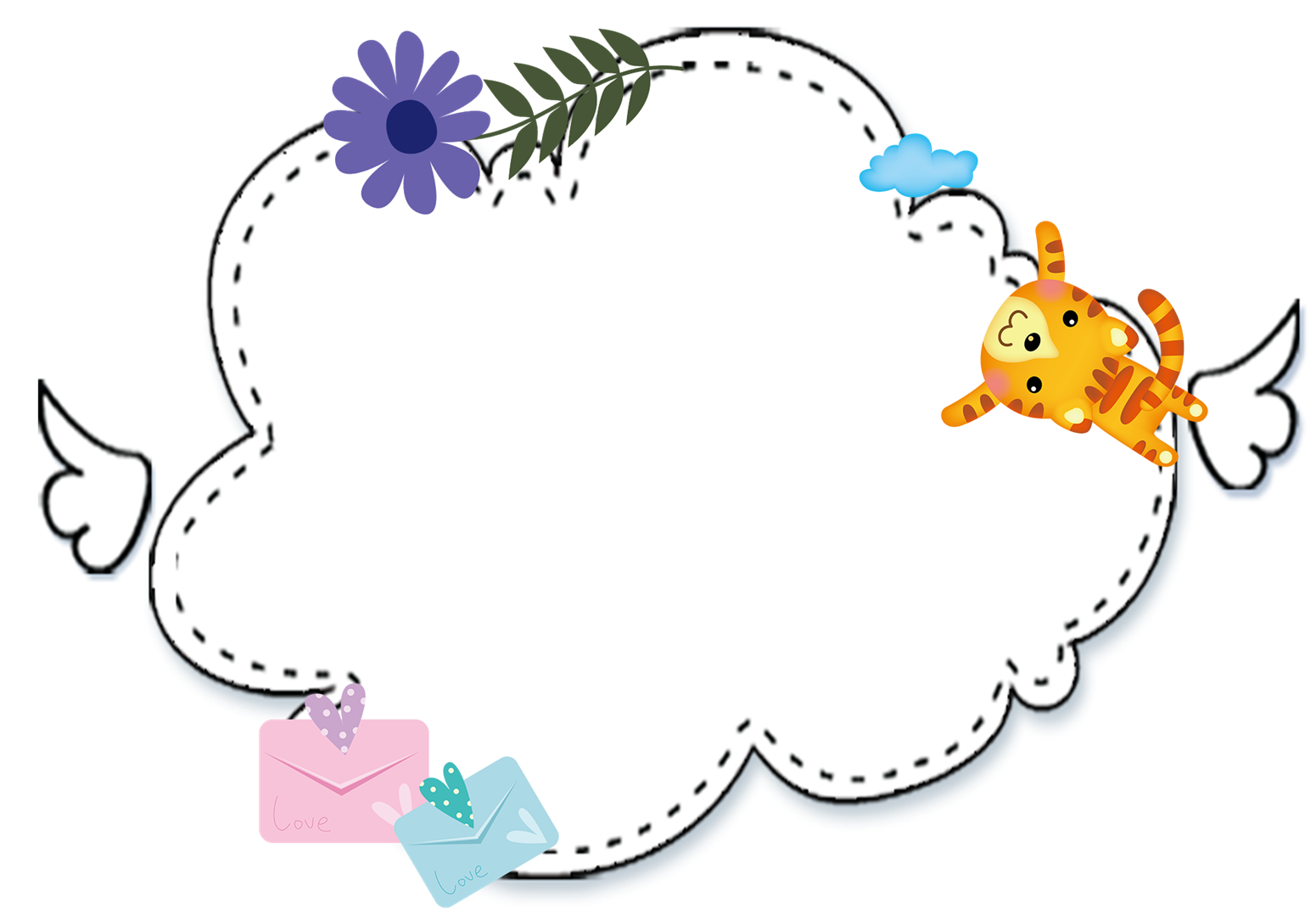 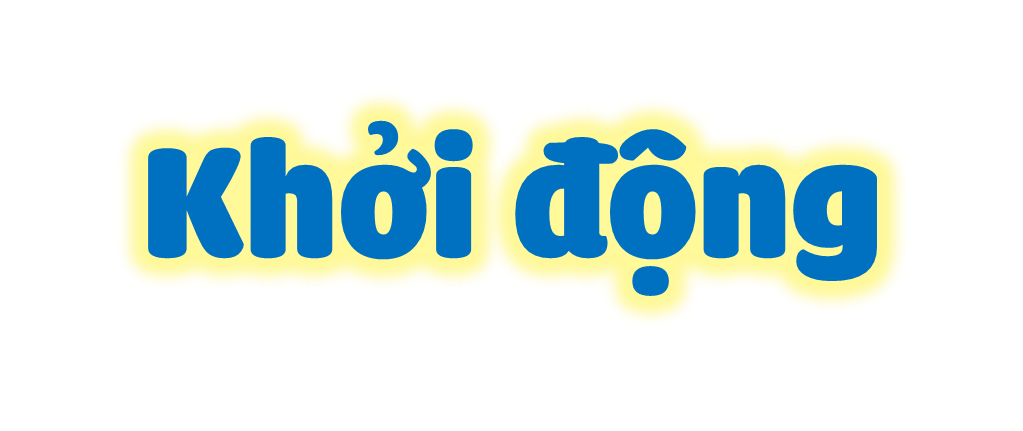 Thứ … ngày … tháng … năm 2022
Tiếng Việt
Ôn tập học kì 1
(tiết 5)
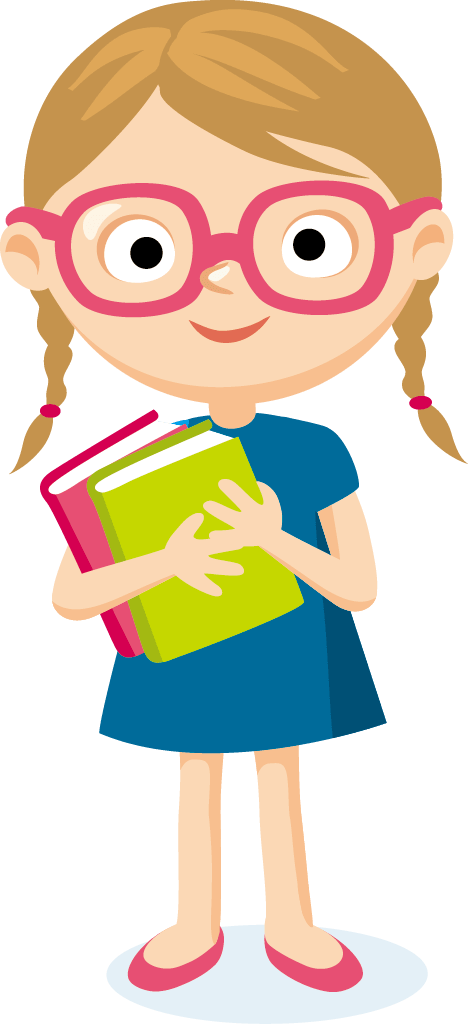 Thiết kế: Hương Thảo – tranthao121004@gmail.com
Yêu cầu cần đạt:
- Biết kể câu chuyện đơn giản dựa vào gợi ý, biết nói theo đề tài (chủ điểm) phù hợp với lứa tuổi.
- Viết được một đoạn văn ngắn dựa vào nội dung tranh đã khai thác.
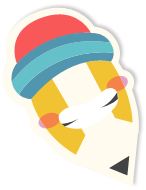 1. Quan sát tranh và nêu nội dung từng tranh.
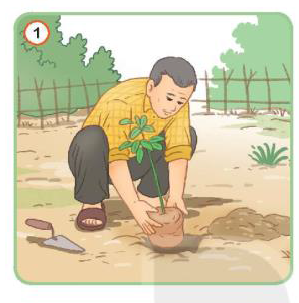 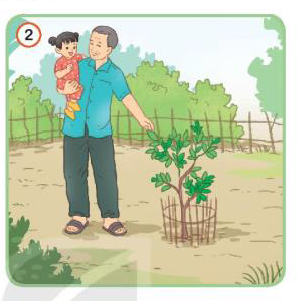 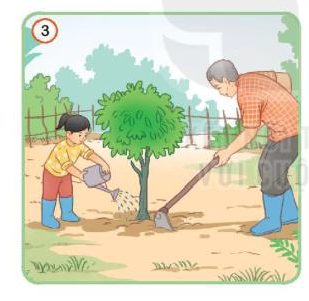 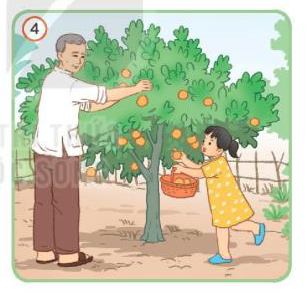 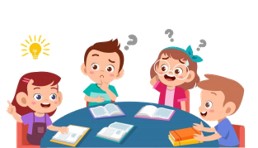 Tìm mối liên hệ giữa các tranh.
Mỗi bạn nêu nội dung 1 tranh
Thảo luận nhóm 4
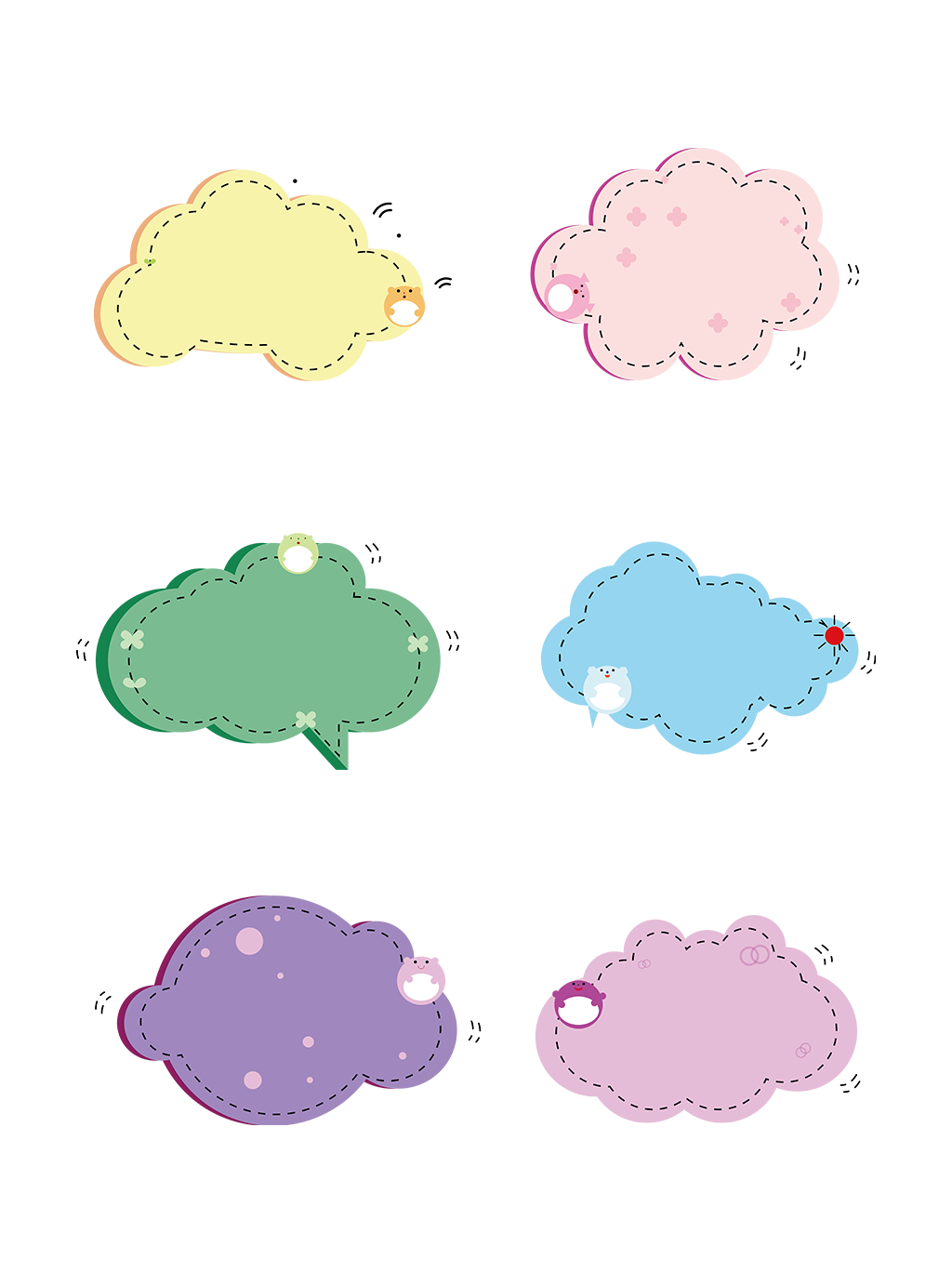 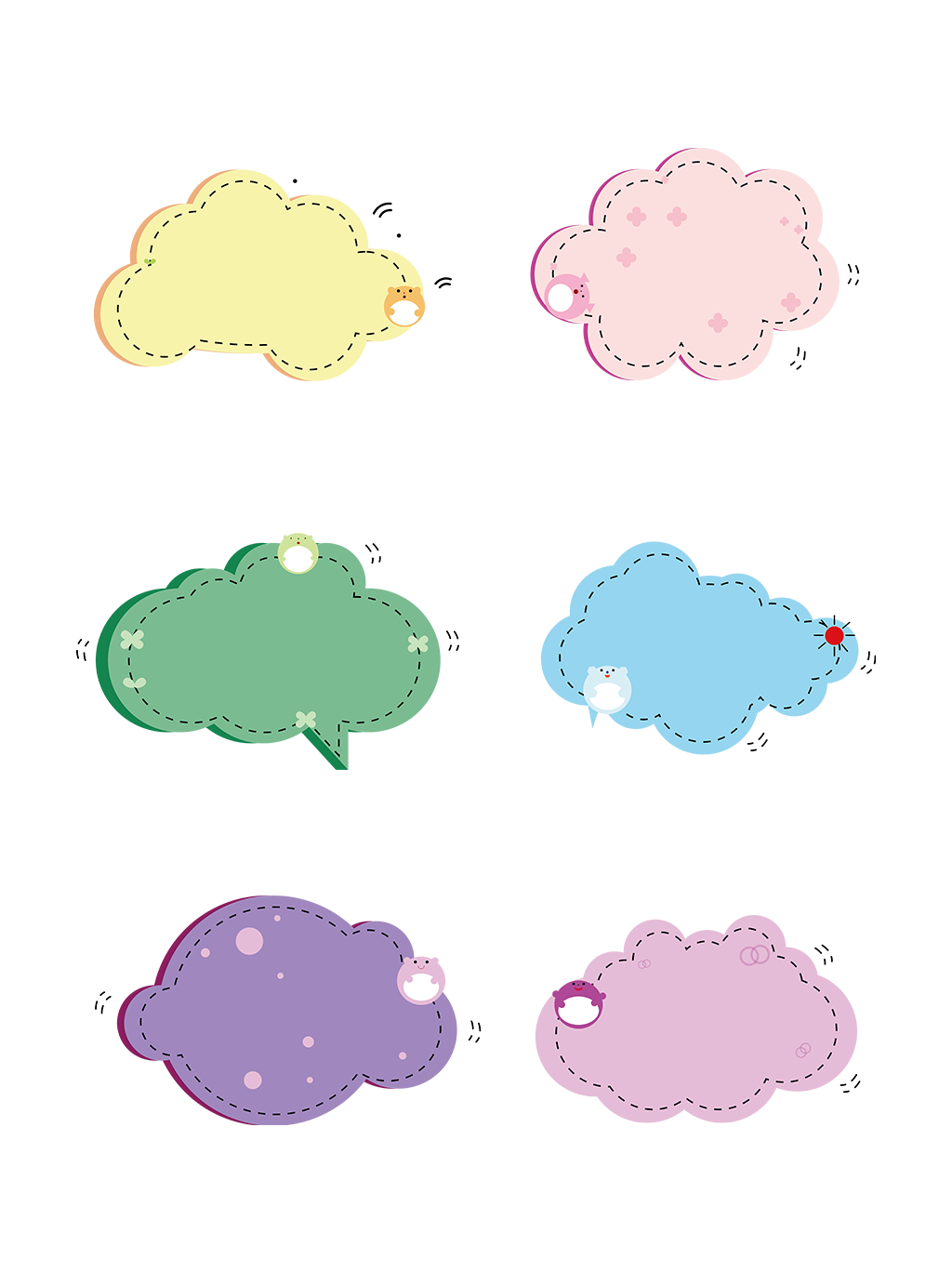 Chia sẻ
Nhận xét
Trình bày
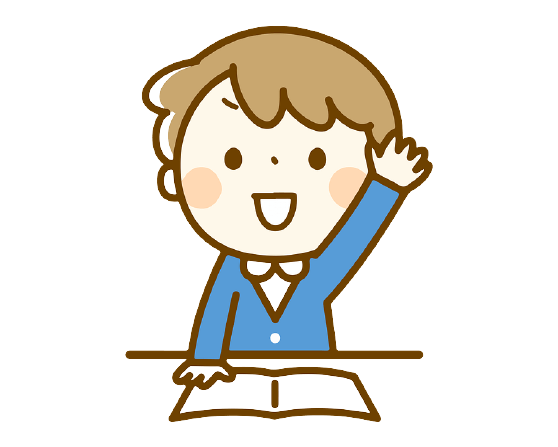 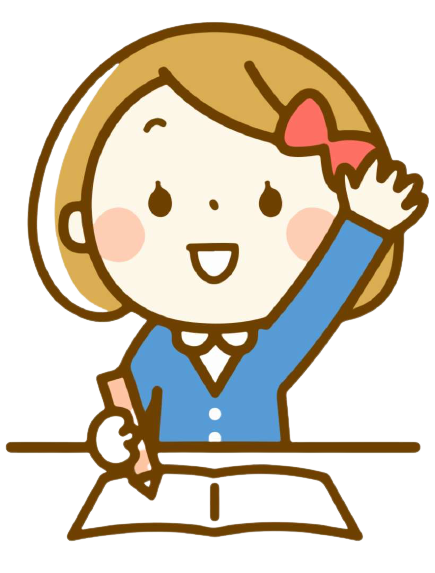 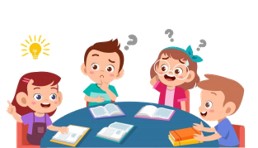 Từng em kể nối tiếp câu chuyện theo 4 tranh.
Thảo luận nhóm 4
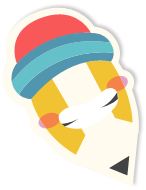 Đặt tên cho câu chuyện:
Nhớ người trồng cây.
Ông tôi.
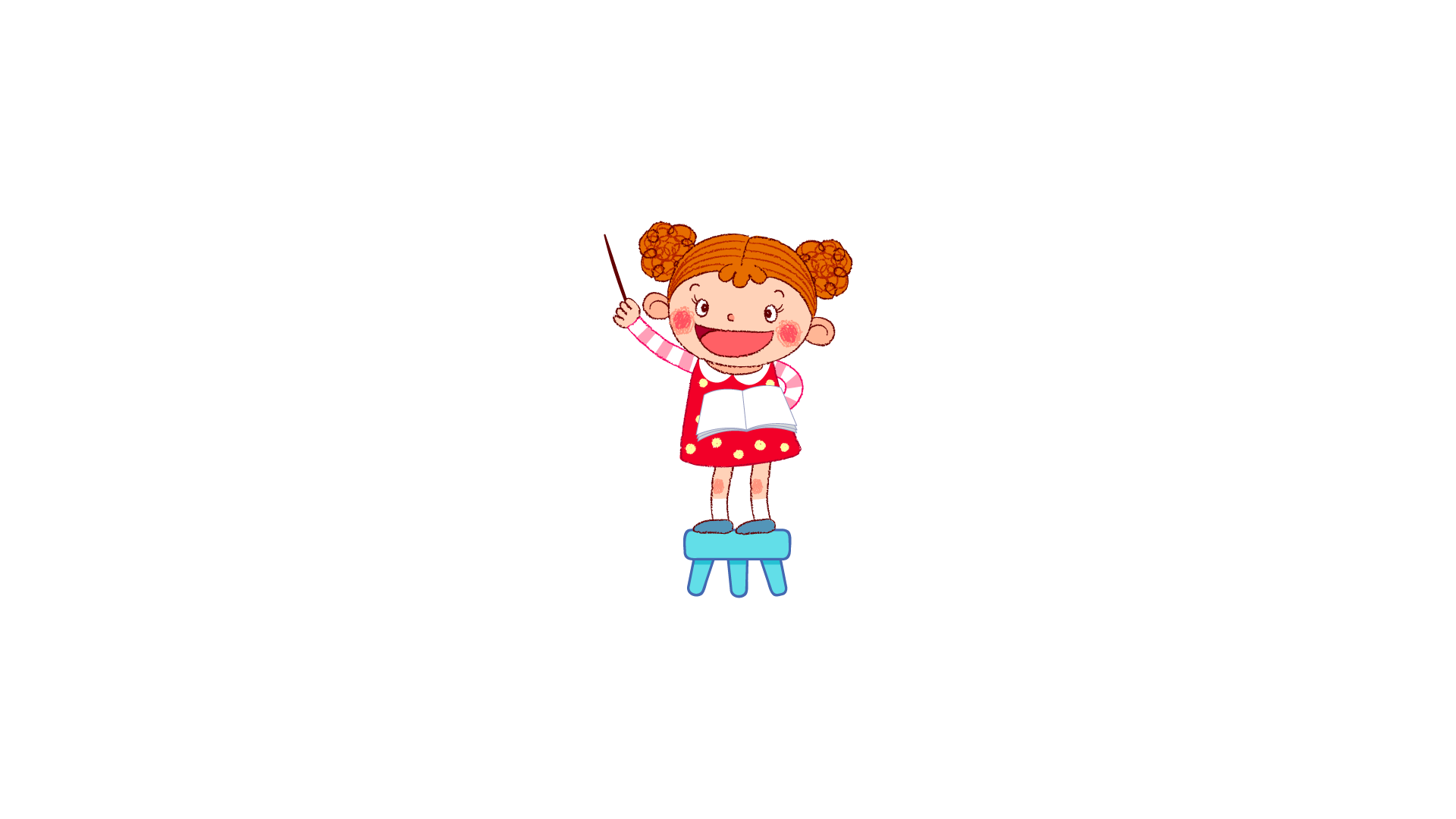 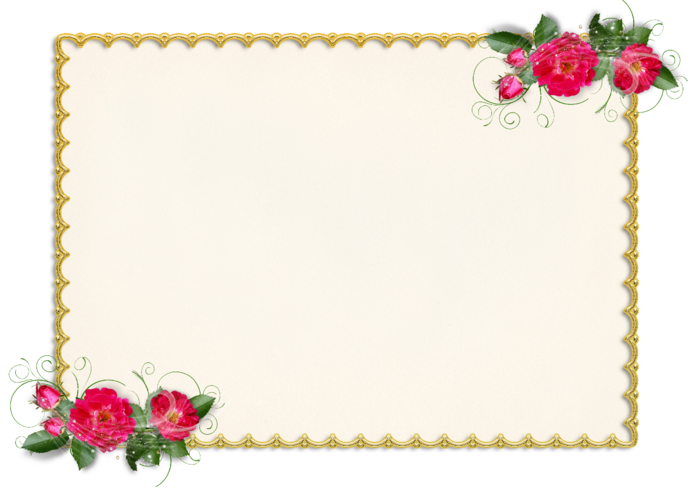 Tranh 1: Nhà tôi có vườn cây ăn quả xum xuê. Từ khi tôi còn bé tí, ông tôi đã làm vườn, trồng các loại cây ăn quả.
Bài làm mẫu
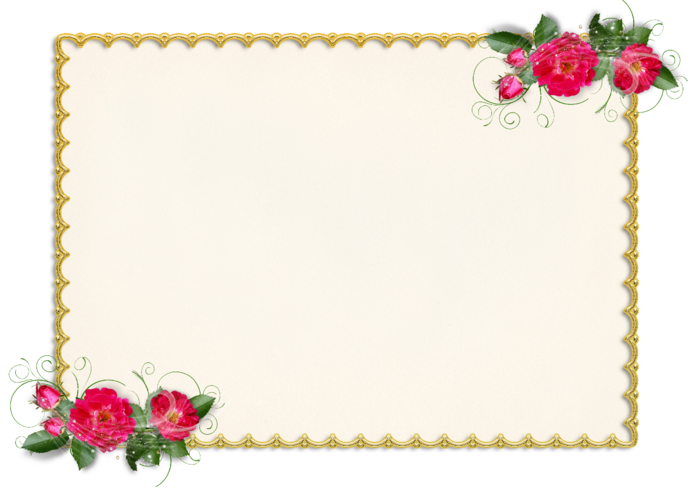 Tranh 2: Thỉnh thoảng ông bế tôi ra vườn đi dạo. Ông nói cho tôi biết tên từng loại cây trong vườn..
Bài làm mẫu
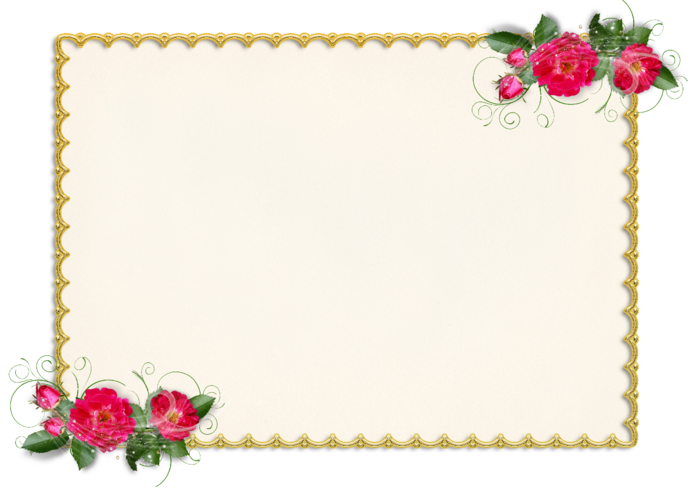 Tranh 3: Cây cối trong vườn ngày một vươn cao và tôi thì ngày một khôn lớn. Tôi đã biết theo ông ra vườn chăm sóc từng gốc cây. Ông nhổ cỏ, vun gốc cho cây. Ông hướng dẫn tôi tưới nước cho cây. Làm việc cùng ông thật là vui
Bài làm mẫu
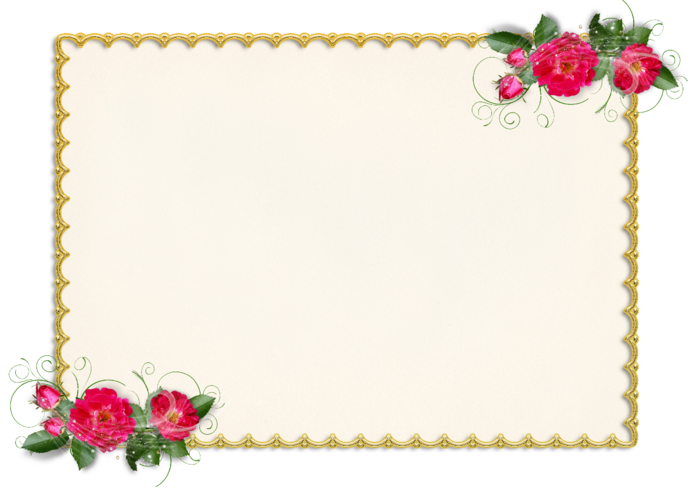 Tranh 4: Bây giờ, cây trong vườn ông trồng đã trĩu quả, đền ơn người trồng và chăm bón. Ông hái cho tôi những trái cây đầu mùa thơm ngon nhất. Ông ơi, cháu cảm ơn ông – người trồng cây  cho cháu hái quả ngọt.
Bài làm mẫu
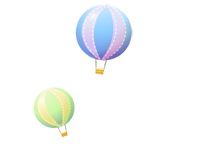 Trao đổi bài viết
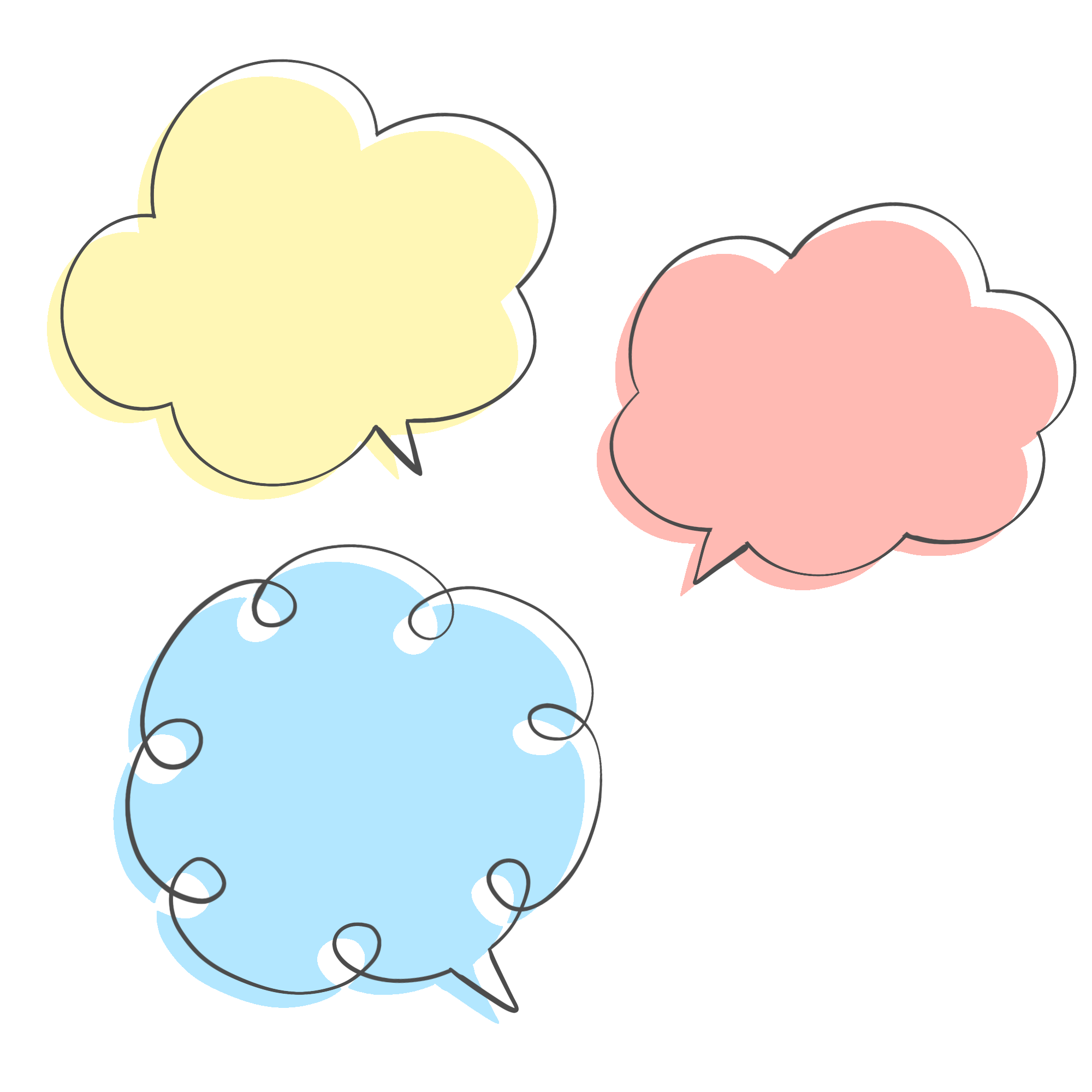 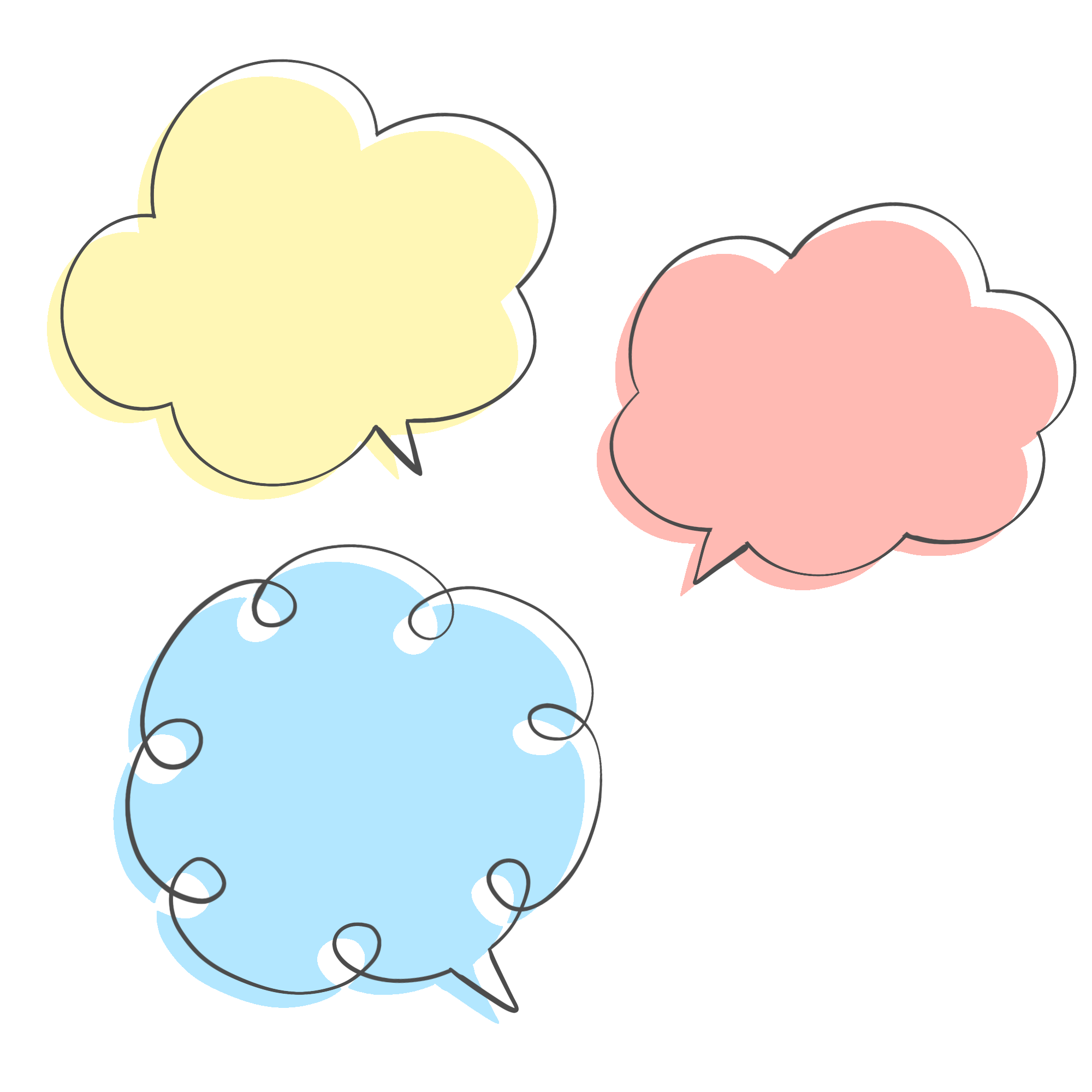 Nghe bạn góp ý cho bài viết của mình
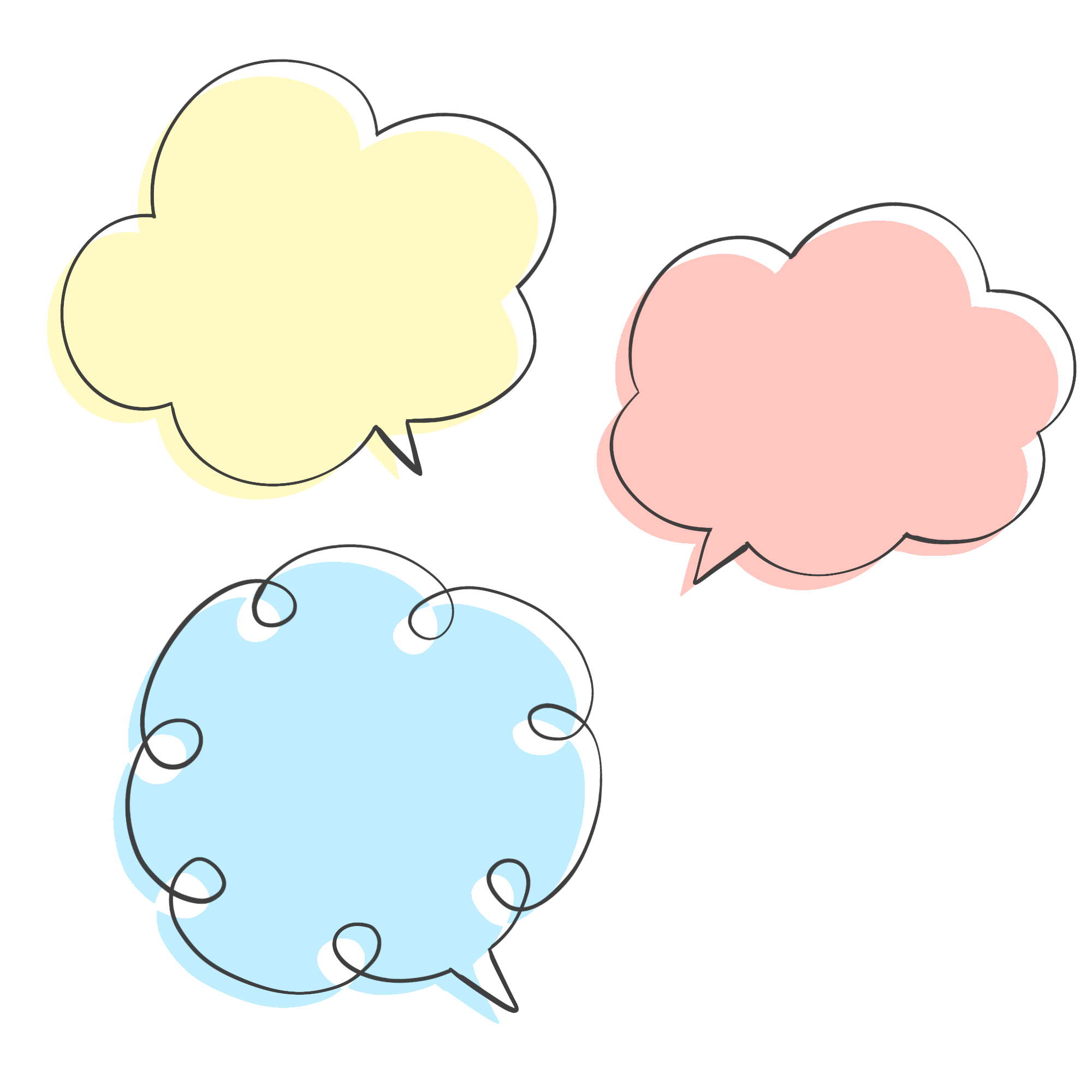 Đọc bài viết và góp ý cho bạn
Sửa lại bài cho hay hơn
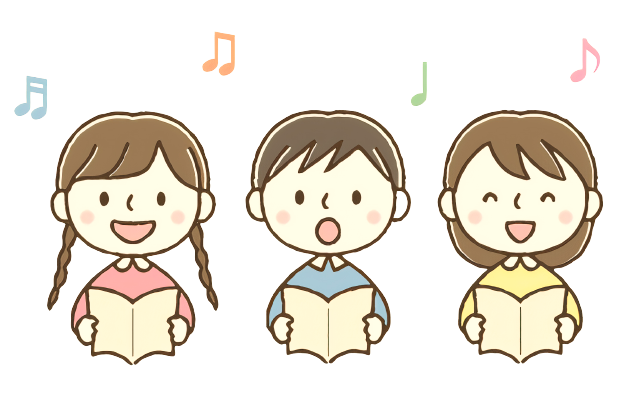 Sau khi học xong bài hôm nay, em có cảm nhận hay ý kiến gì không?
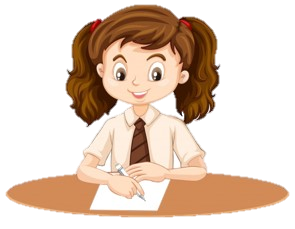 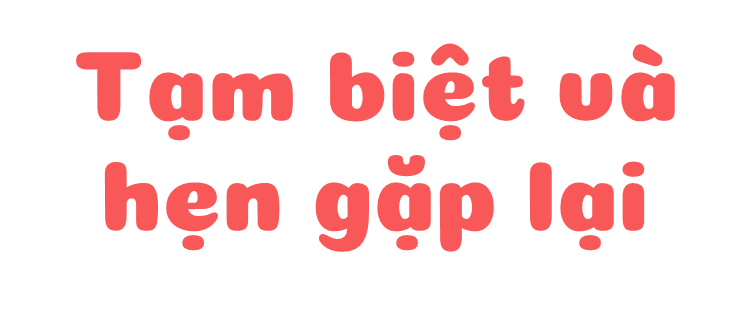